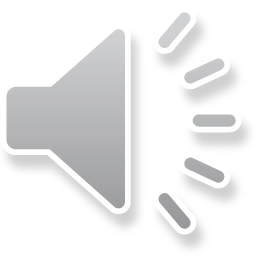 Чувари природе , 5.разред
Настава на даљину
Анђелка Јошић
Бојана Мићаловић
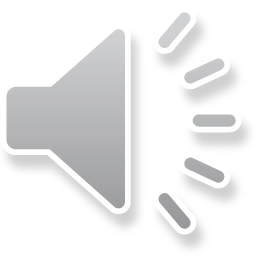 „ Природа је једина књига која на свим листовима нуди много садржаја“
                                                         Гете